Nothing About Us Without Us
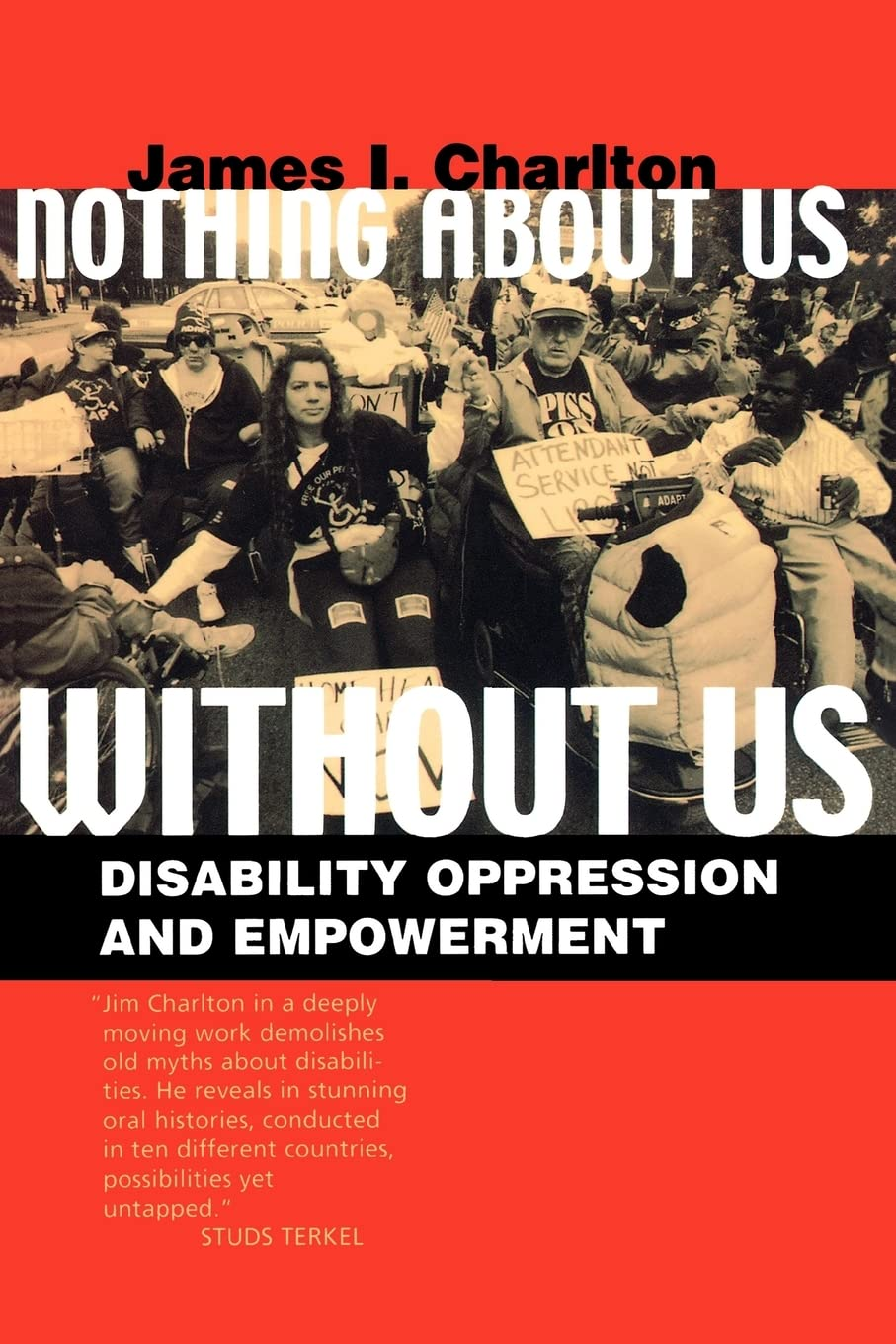 Georgia Aitkenhead, James Scott, Helena Hollis, Margaret Colling, The AI People’s Panel and the AutSPACEs community
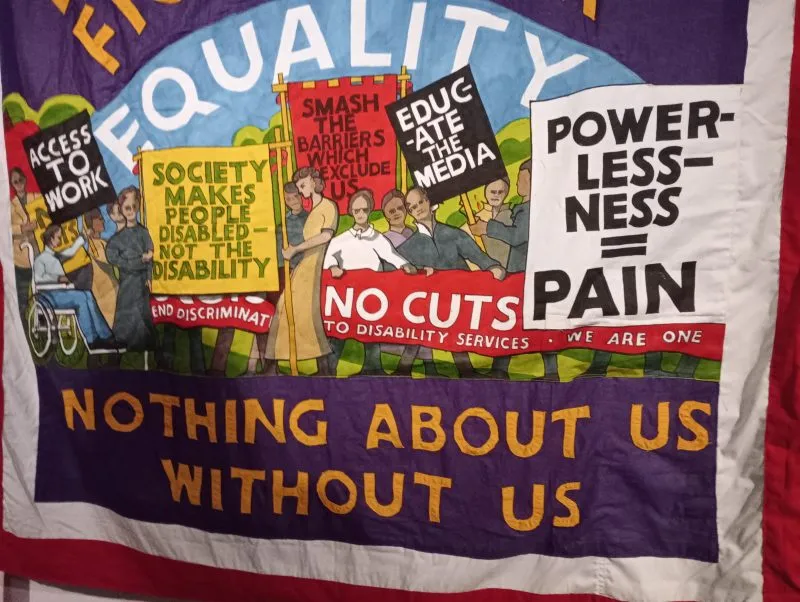 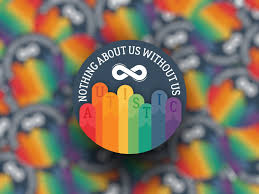 10.5281/zenodo.10817152
[Speaker Notes: -What does inclusion mean to you question]
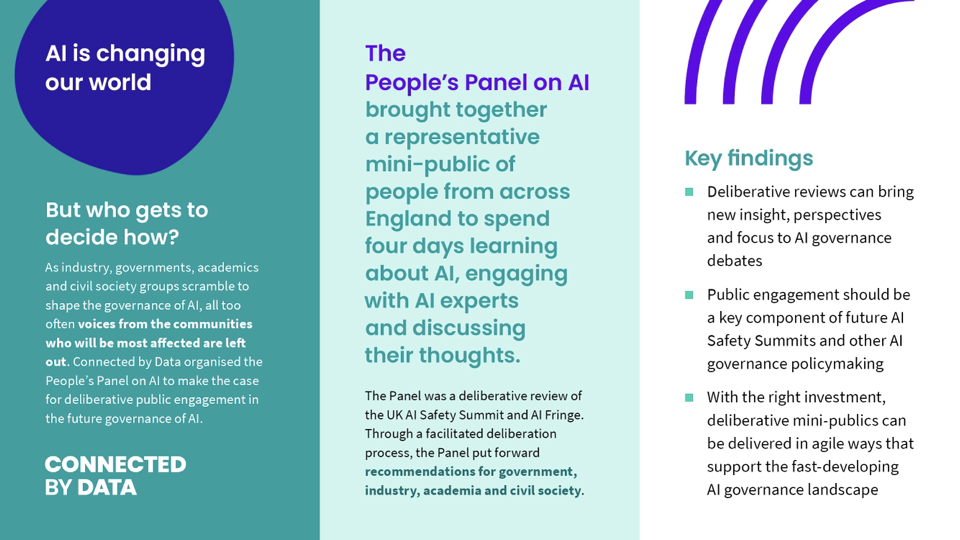 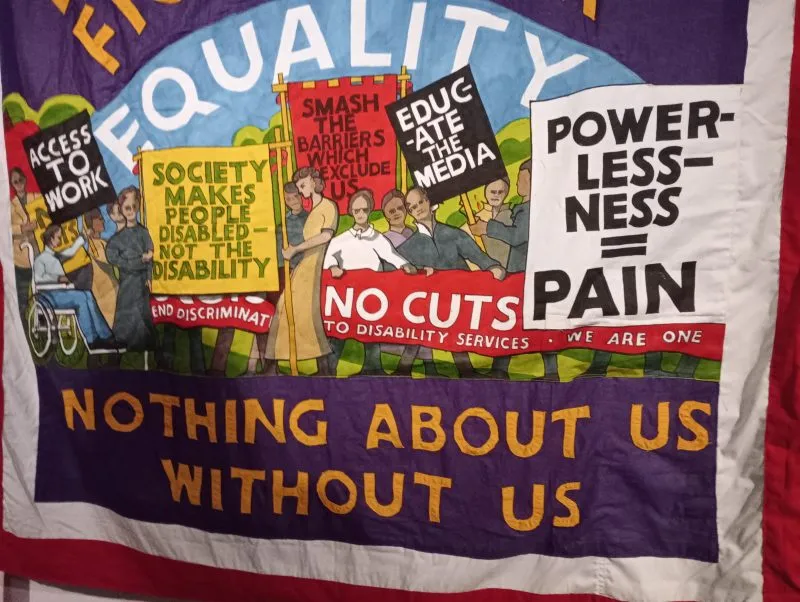 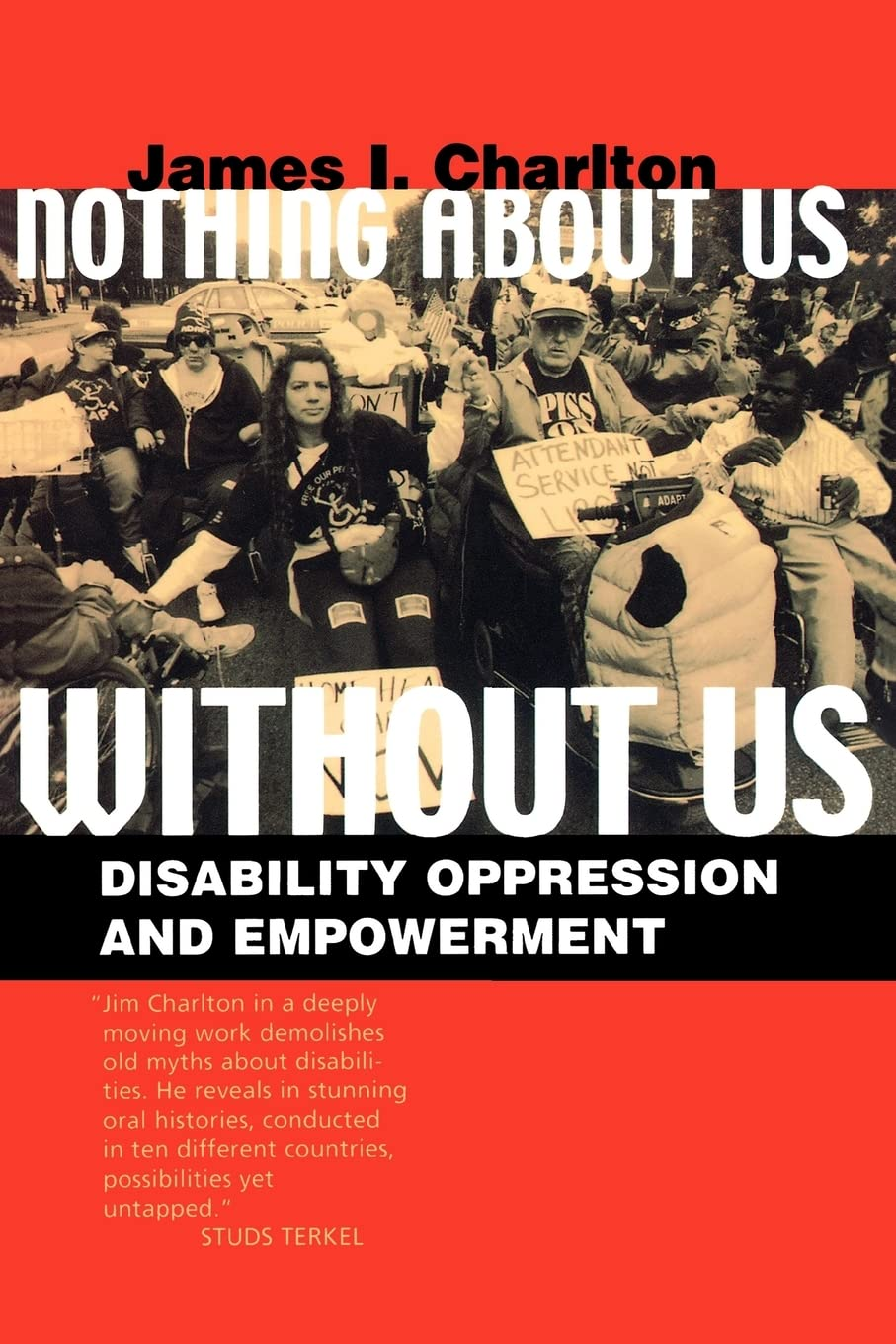 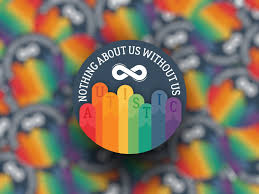 10.5281/zenodo.10817152
[Speaker Notes: Add sources!]
AutSPACEs
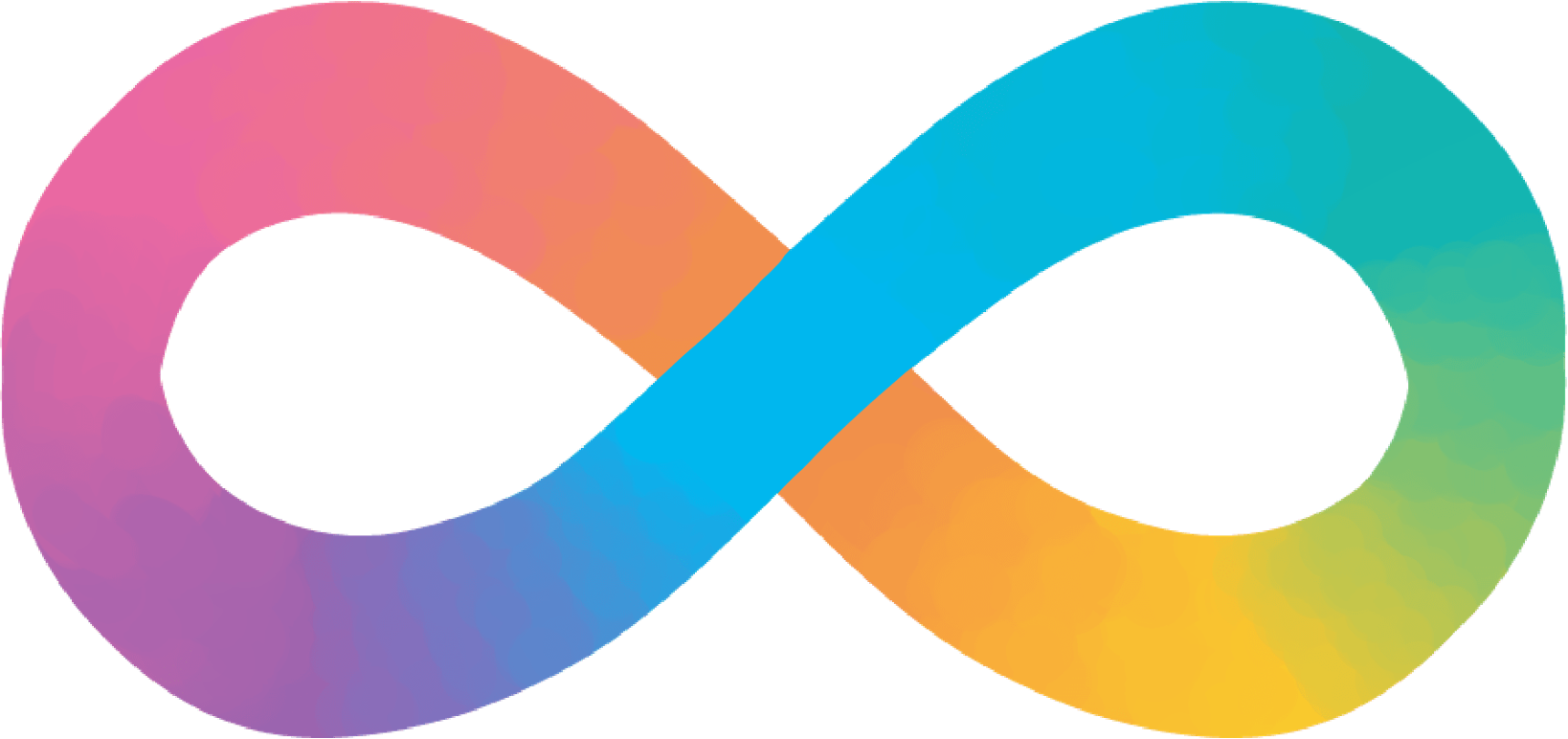 9/10 autistic people experience sensory processing differences compared to non-autistic people.
Together with a team of neurodiverse researchers and open source developers, we 
are using participatory research to co-create an open source, citizen science platform to investigate sensory 
processing and autism.
10.5281/zenodo.10817152
[Speaker Notes: -Go into background: 
-Imagine having a head-ache, smell, nautious, in-pain, small things can really effect us

-Leading to issues, around public transport, hospital, issues, my issues around public transport
-Better designed services and directions for everyone.

-Differences between accessibility and preference. Goes beyond that. 

-Personal reflection: lots of tesitomonials of people invoilced, this is my experience, have linked to the QR code: 
-Why is inclsuon important?
-Benefits 
-JS to talk about his role
-How can we build the future we want?
-Challenges]
AutSPACEs
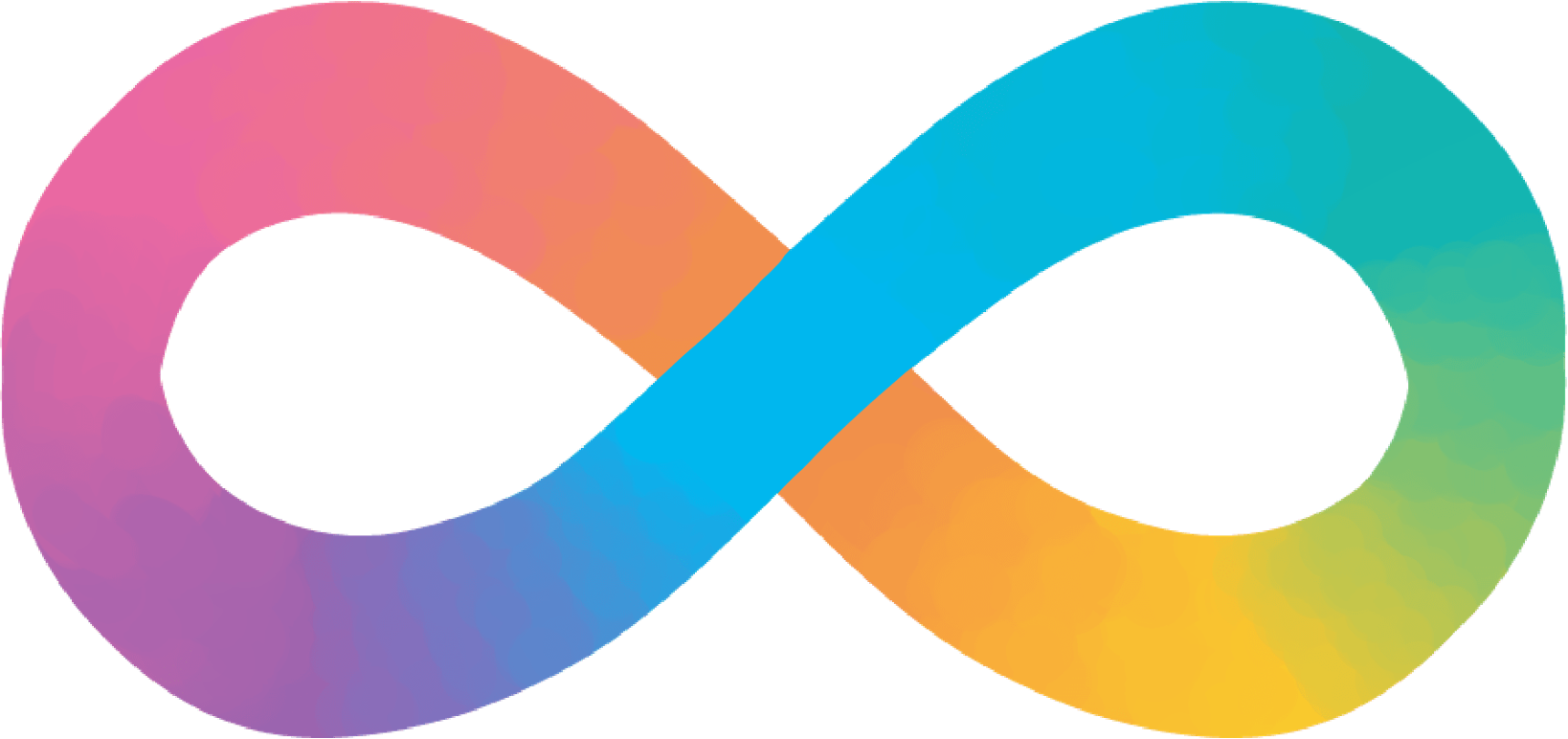 9/10 autistic people experience sensory processing differences compared to non-autistic people.
Together with a team of neurodiverse researchers and open source developers, we 
are using participatory research to co-create an open source, citizen science platform to investigate sensory 
processing and autism.
Goals
Share stories and adaptive techniques with others who have similar experiences.
Educate neurotypical people to better support their friends, family and colleagues.
Advice organisations on how they can manage, adapt, and design spaces.
10.5281/zenodo.10817152
[Speaker Notes: -Go into background: 
-Imagine having a head-ache, smell, nautious, in-pain, small things can really effect us

-Leading to issues, around public transport, hospital, issues, my issues around public transport
-Better designed services and directions for everyone.

-Differences between accessibility and preference. Goes beyond that. 

-Personal reflection: lots of tesitomonials of people invoilced, this is my experience, have linked to the QR code: 
-Why is inclsuon important?
-Benefits 
-JS to talk about his role
-How can we build the future we want?
-Challenges]
AutSPACEs
Combined Community Co-creation Methods
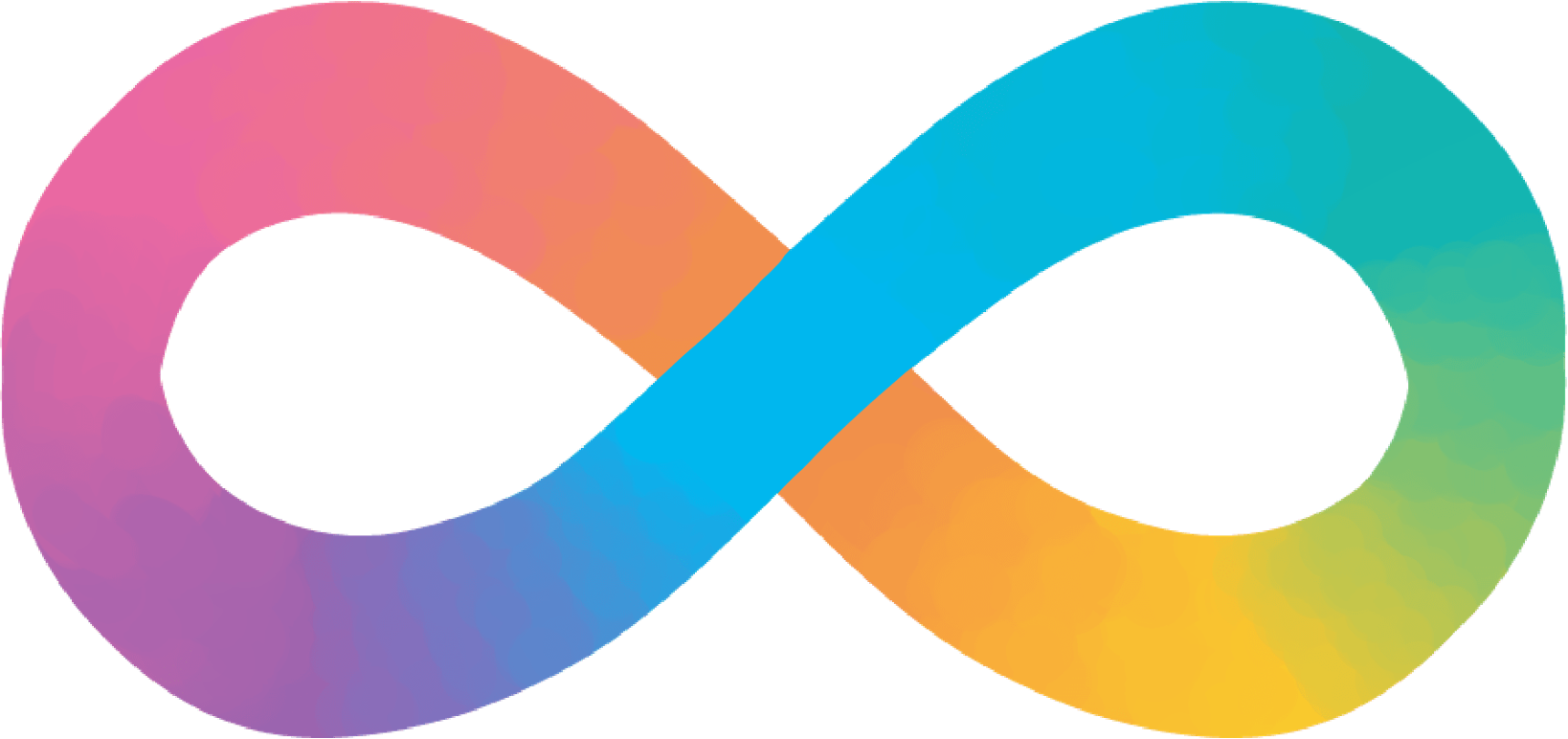 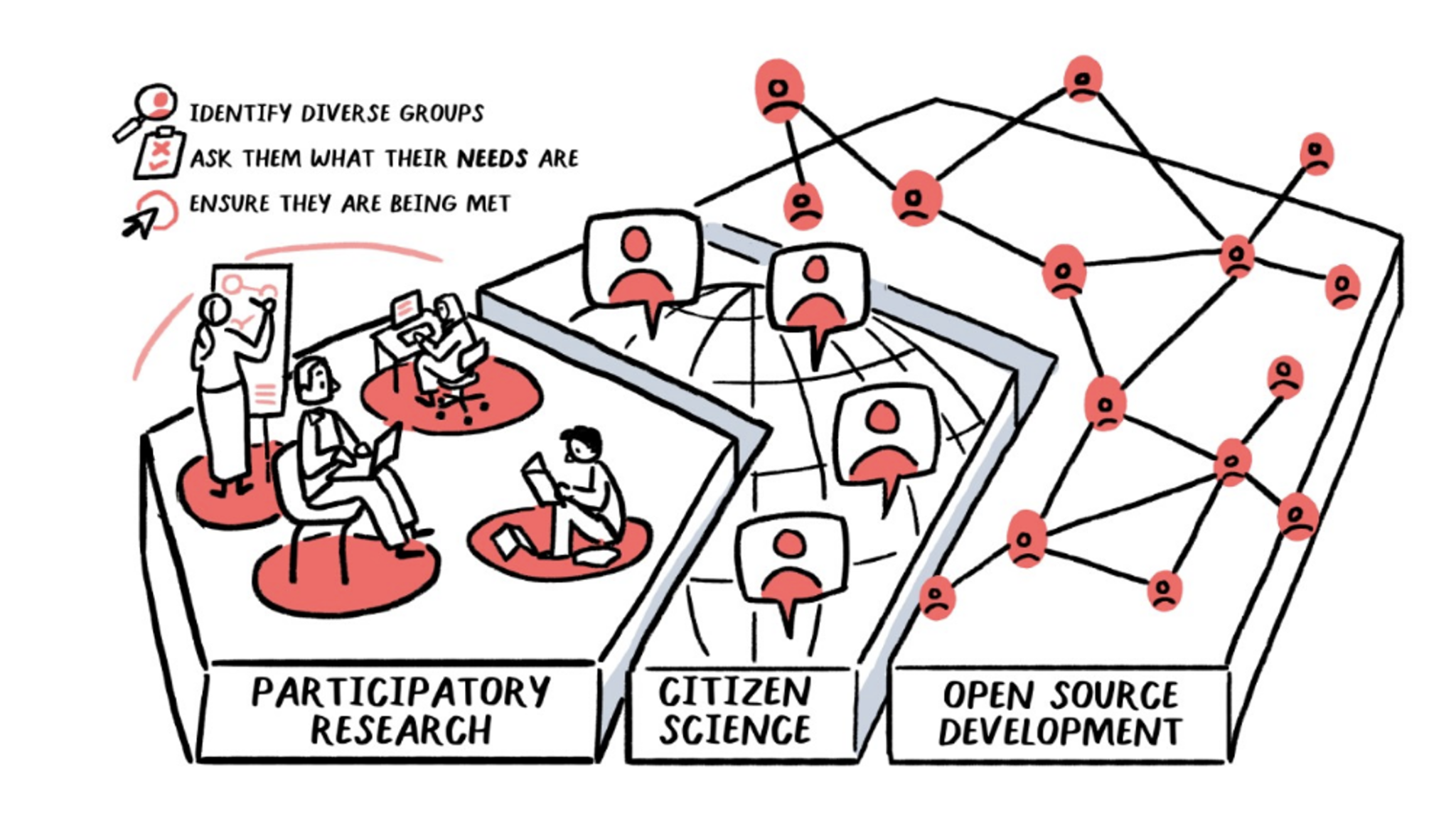 9/10 autistic people experience sensory processing differences compared to non-autistic people.
Together with a team of neurodiverse researchers and open source developers, we 
are using participatory research to co-create an open source, citizen science platform to investigate sensory 
processing and autism.
Goals
Share stories and adaptive techniques with others who have similar experiences.
Educate neurotypical people to better support their friends, family and colleagues.
Advice organisations on how they can manage, adapt, and design spaces.
10.5281/zenodo.10817152
[Speaker Notes: -Go into background: 
-Imagine having a head-ache, smell, nautious, in-pain, small things can really effect us

-Leading to issues, around public transport, hospital, issues, my issues around public transport
-Better designed services and directions for everyone.

-Differences between accessibility and preference. Goes beyond that. 

-Personal reflection: lots of tesitomonials of people invoilced, this is my experience, have linked to the QR code: 
-Why is inclsuon important?
-Benefits 
-JS to talk about his role
-How can we build the future we want?
-Challenges]
AutSPACEs
Supporting Community
Combined Community Co-creation Methods
Leadership, direction-setting, prioritisation, user testing, discussion sessions, focus groups, newsletters, co-writing, co-presenting
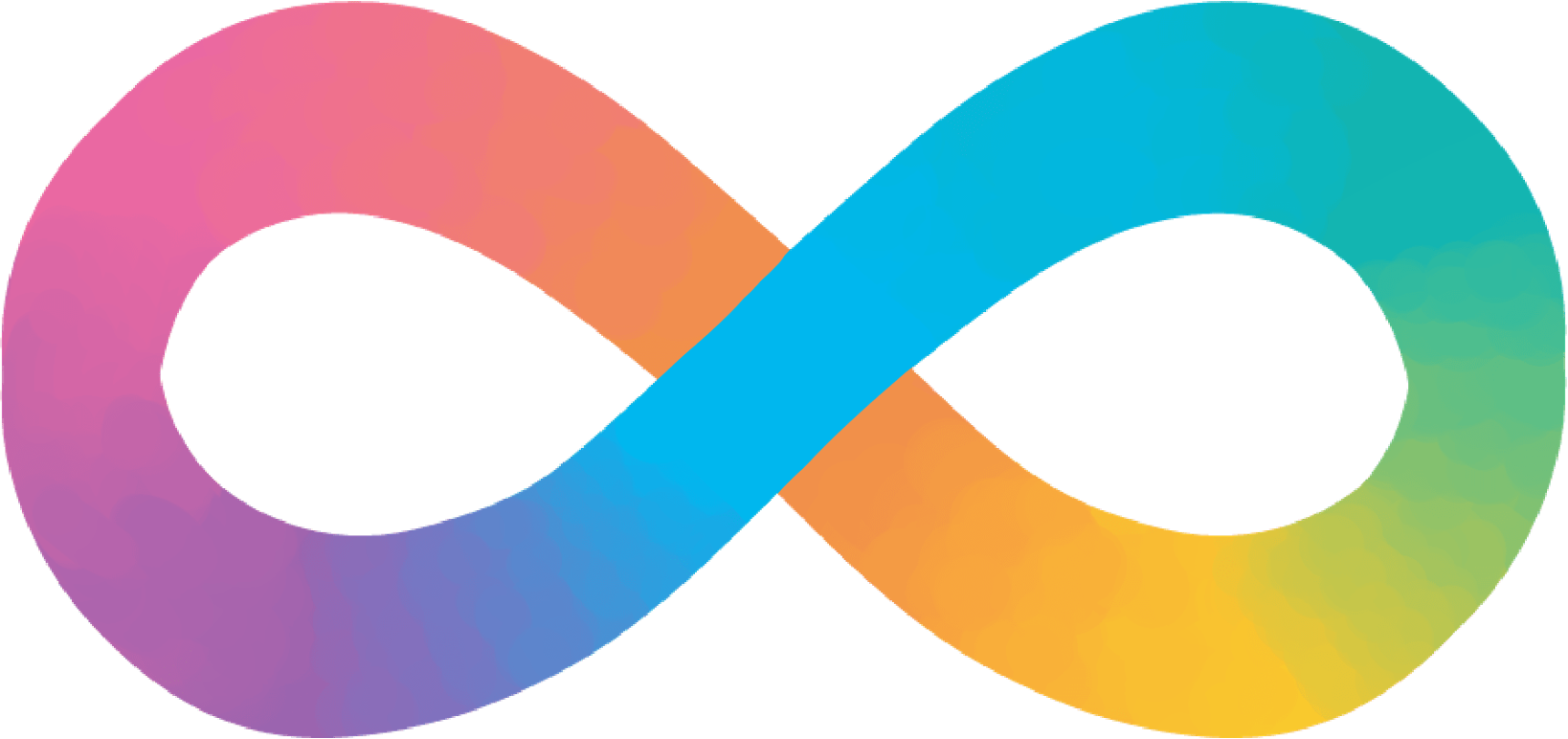 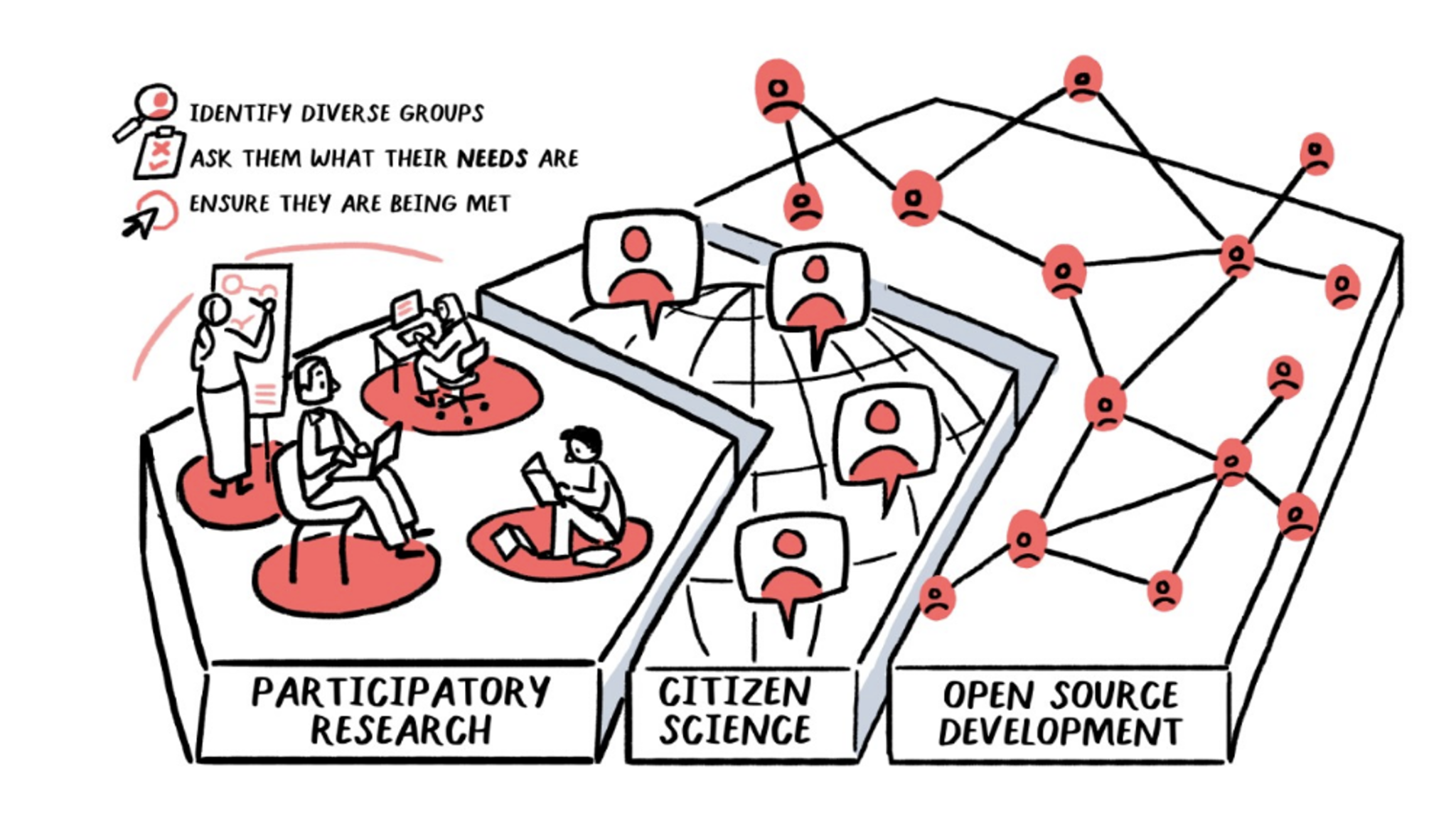 9/10 autistic people experience sensory processing differences compared to non-autistic people.
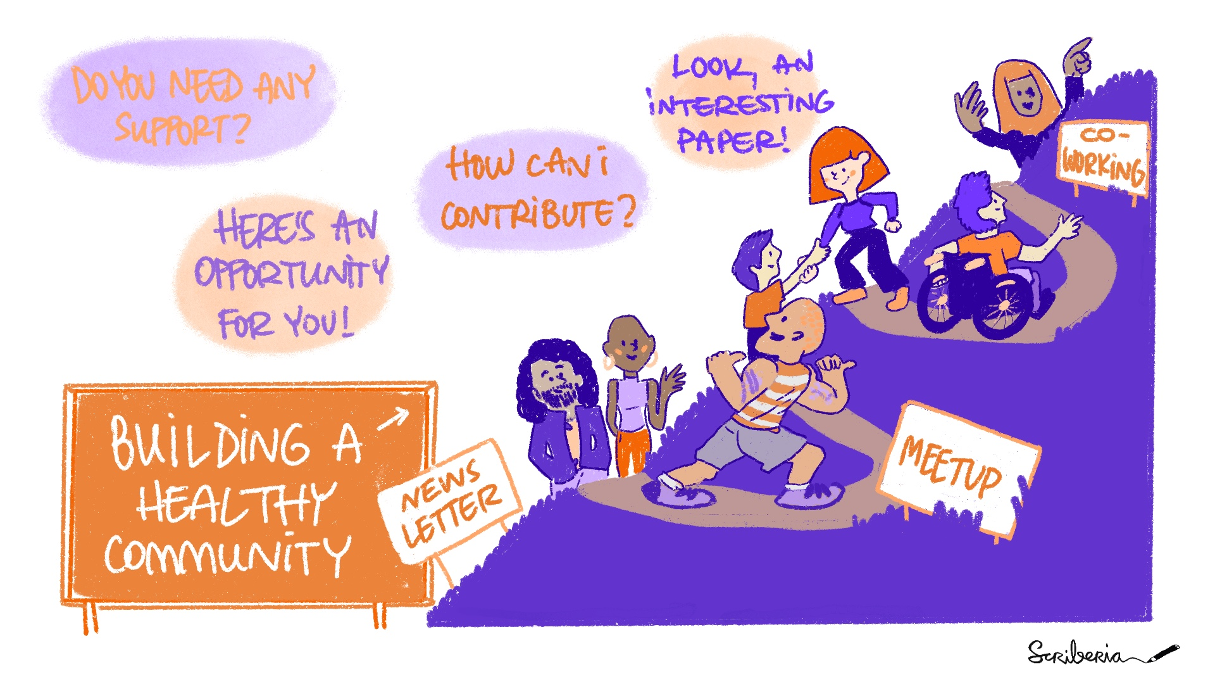 Together with a team of neurodiverse researchers and open source developers, we 
are using participatory research to co-create an open source, citizen science platform to investigate sensory 
processing and autism.
Goals
Share stories and adaptive techniques with others who have similar experiences.
Educate neurotypical people to better support their friends, family and colleagues.
Advice organisations on how they can manage, adapt, and design spaces.
10.5281/zenodo.10817152
[Speaker Notes: -Go into background: 
-Imagine having a head-ache, smell, nautious, in-pain, small things can really effect us

-Leading to issues, around public transport, hospital, issues, my issues around public transport
-Better designed services and directions for everyone.

-Differences between accessibility and preference. Goes beyond that. 

-Personal reflection: lots of tesitomonials of people invoilced, this is my experience, have linked to the QR code: 
-Why is inclsuon important?
-Benefits 
-JS to talk about his role
-How can we build the future we want?
-Challenges]
Find Out More
People’s Panel on AI
AutSPACEs
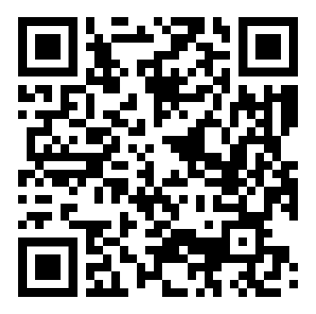 Scan here to learn more about AutSPACEs:
Scan here to learn more about The People’s Panel on AI:
Citizen Scientist Stories:
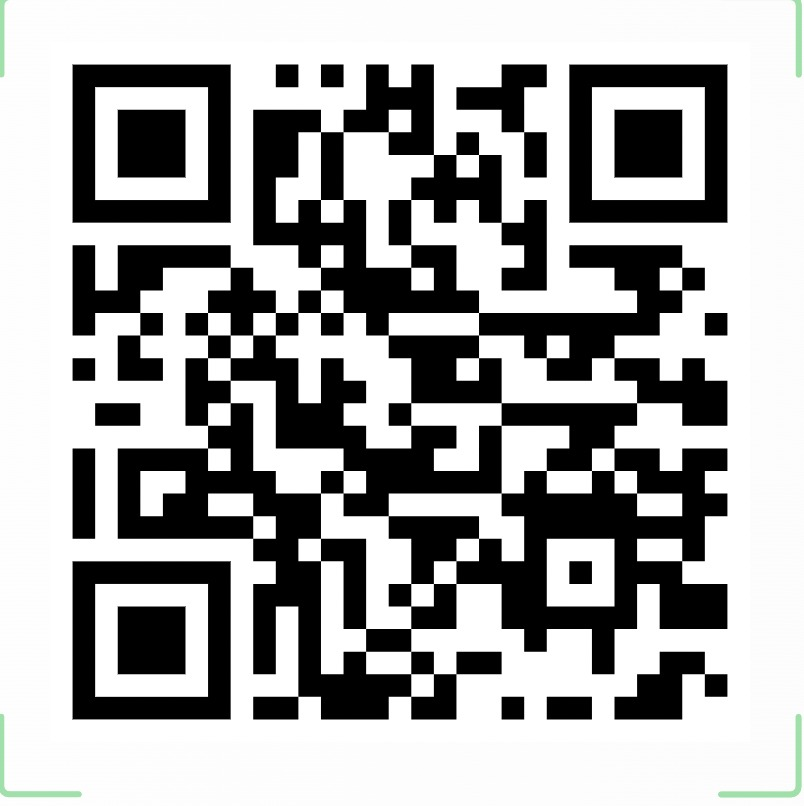 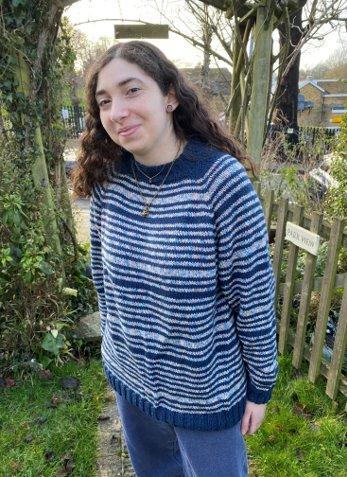 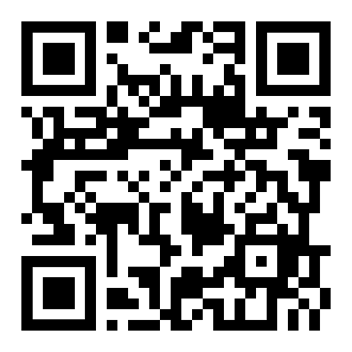 Scan here to listen to Susanna Fantoni discuss moderation strategies for a podcast.
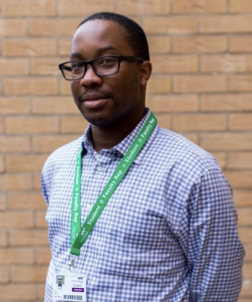 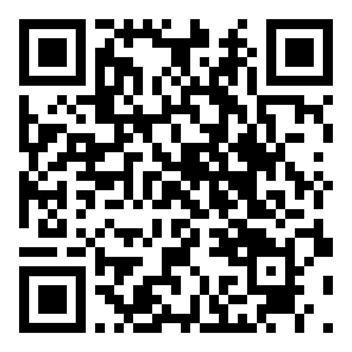 Scan here to watch Otis Smith share his personal account of being a citizen scientist.
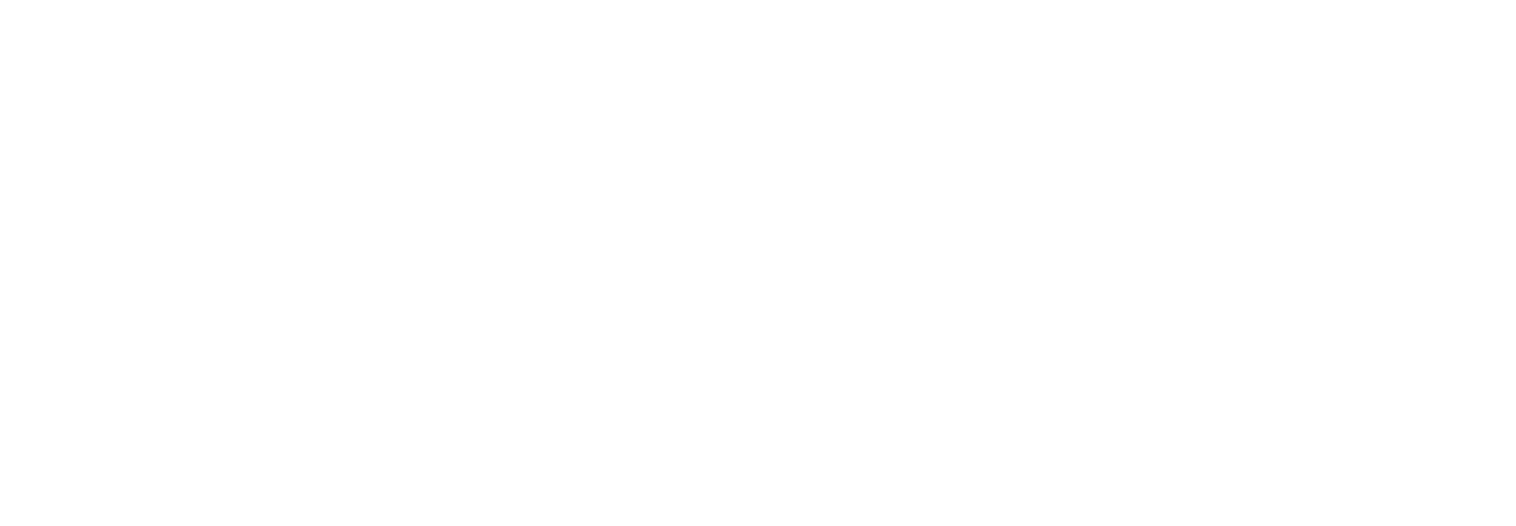 10.5281/zenodo.10817152
[Speaker Notes: -How can we build the future we want.]